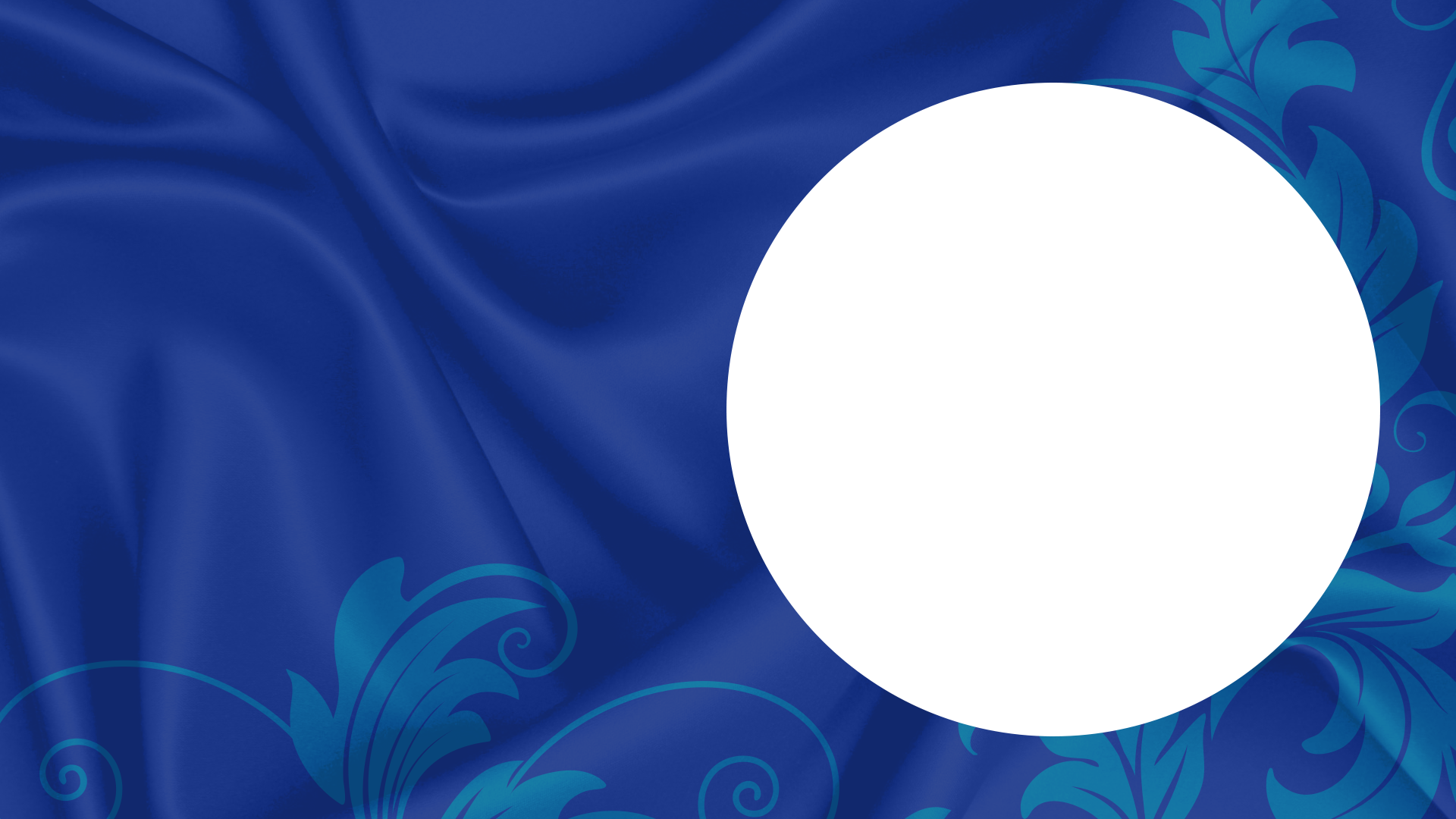 Церковная реформа. Положение традиционных конфессий
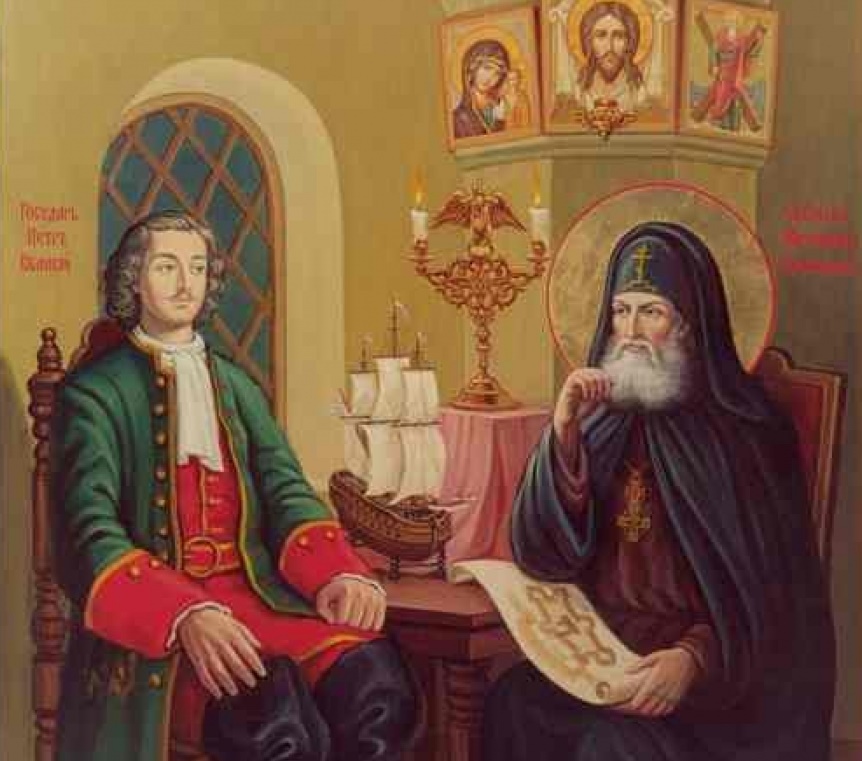 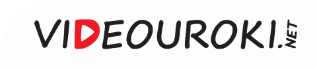 Храм Святых Апостолов Петра и Павла в конце XIX века
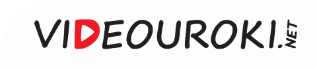 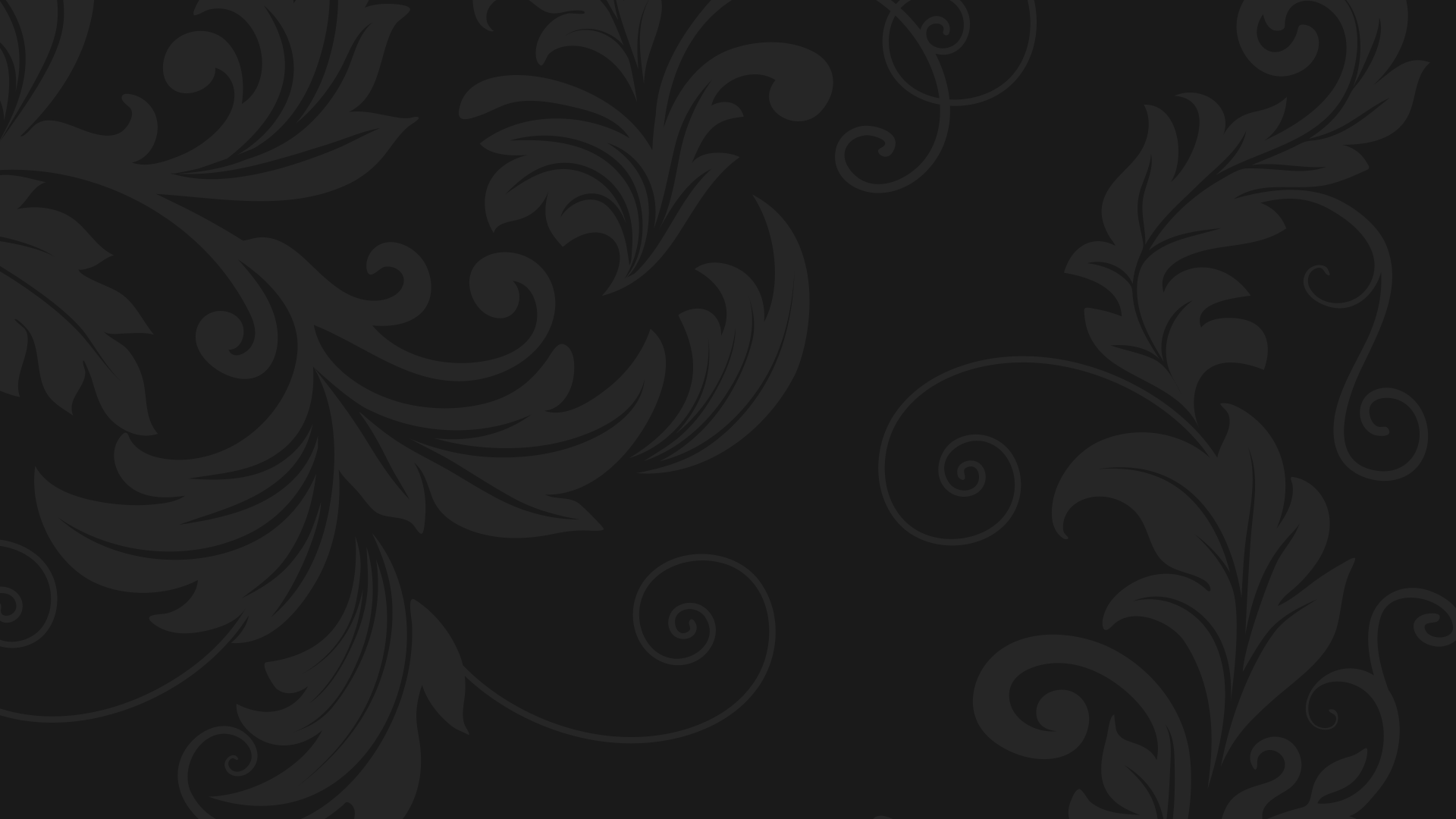 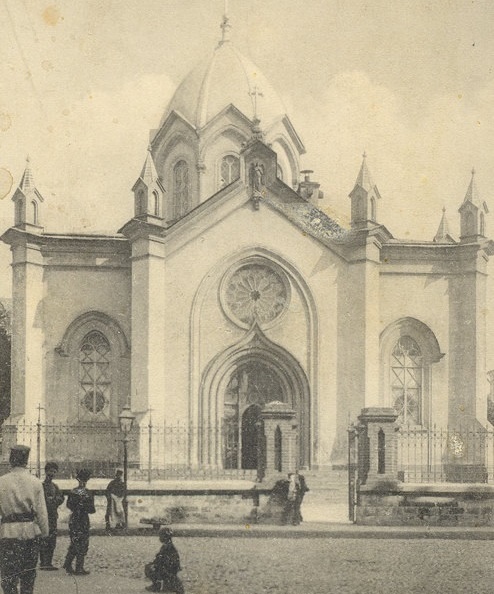 Храм Святых Апостолов Петра и Павла
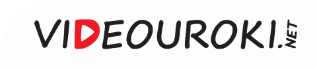 Фридрих Берхгольц
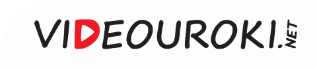 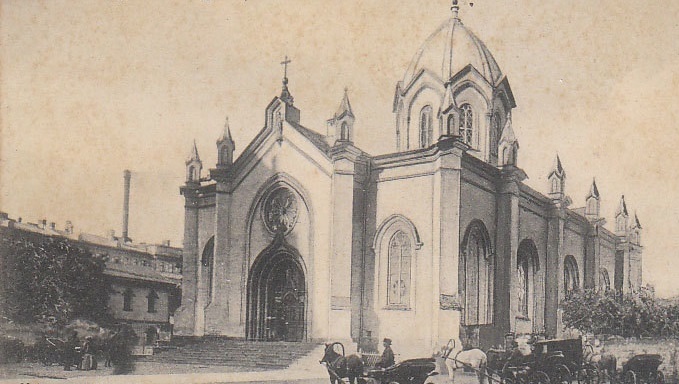 Прихожанами 
в храме Святых Апостолов Петра 
и Павла были французы, которым 
не нравилось богослужение 
на польском 
и немецком языках.
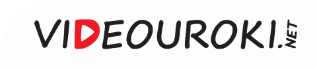 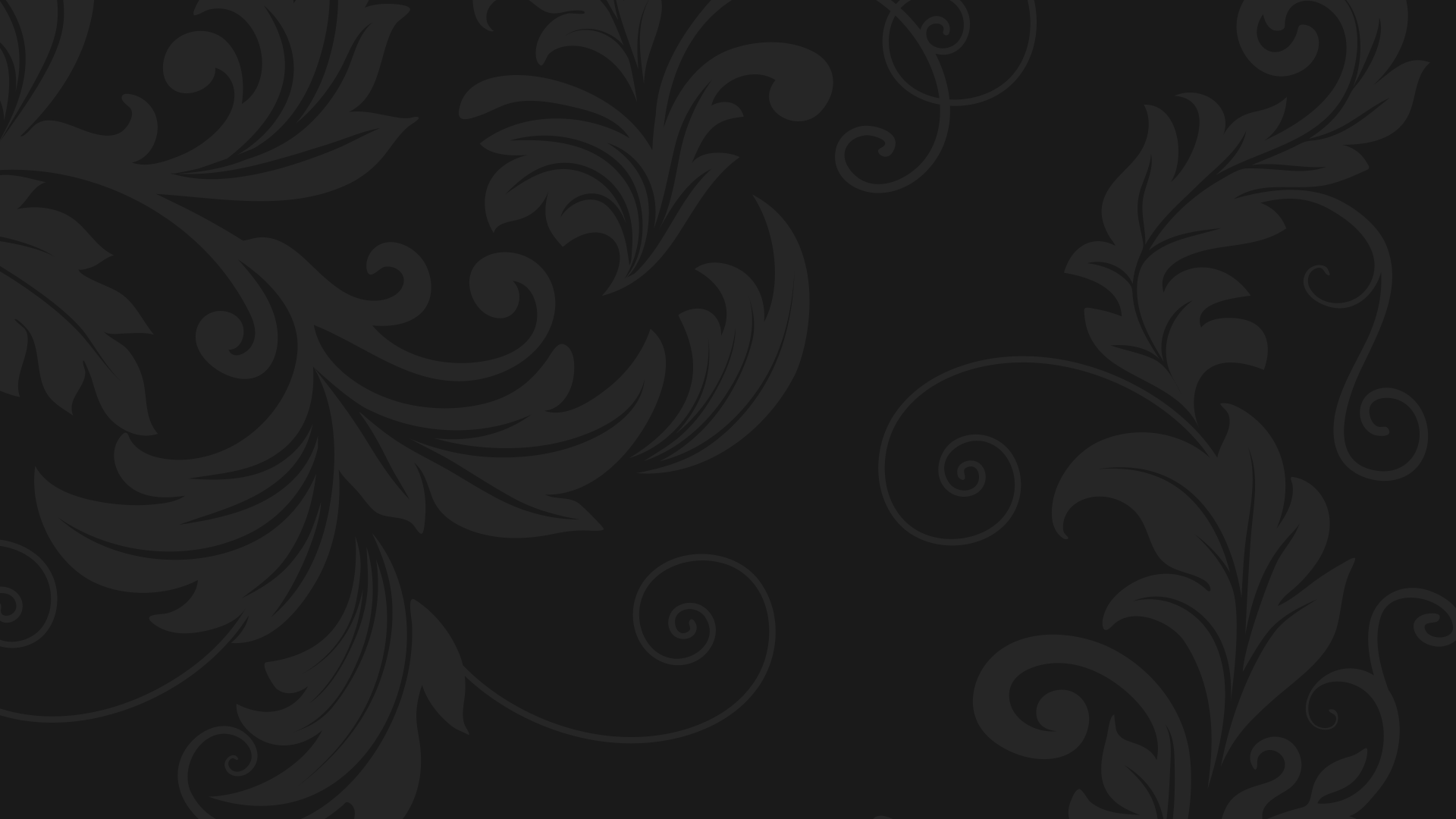 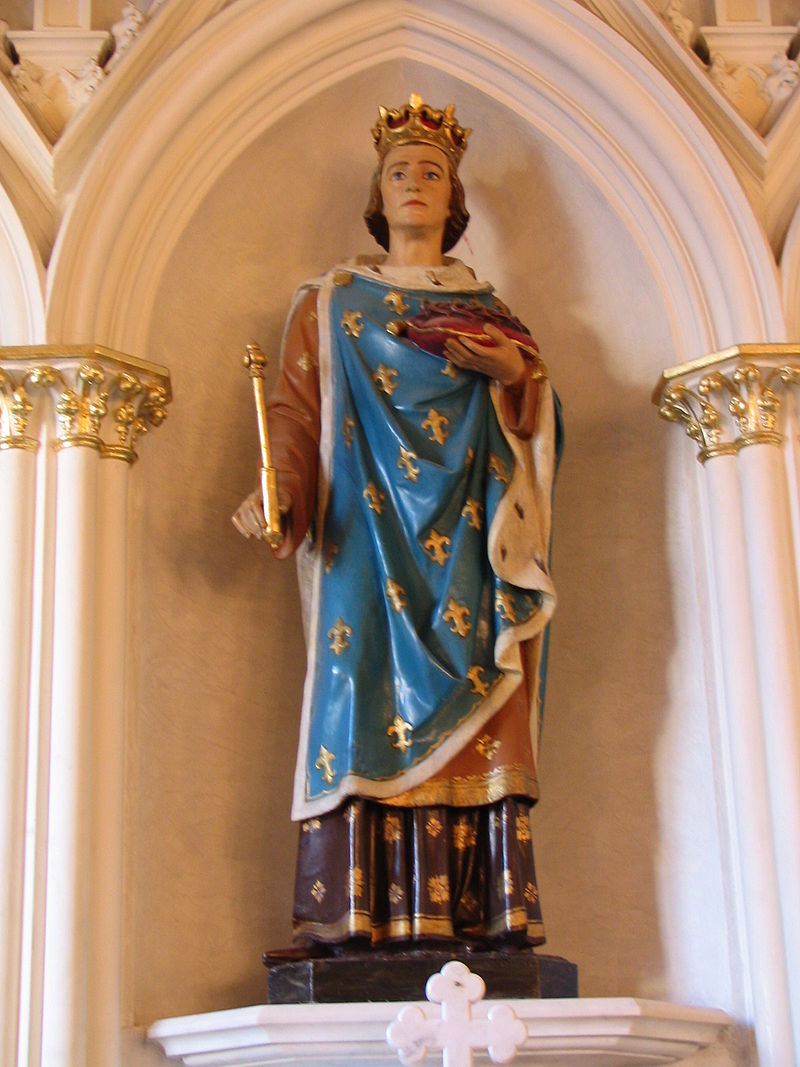 В конце XVIII века французы добились строительства храма Святого Людовика Французского. 

Находился храм на территории 
Белого города.
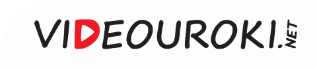 Храм Святого Людовика Французского.
Современный вид
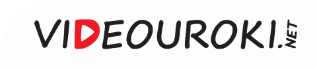 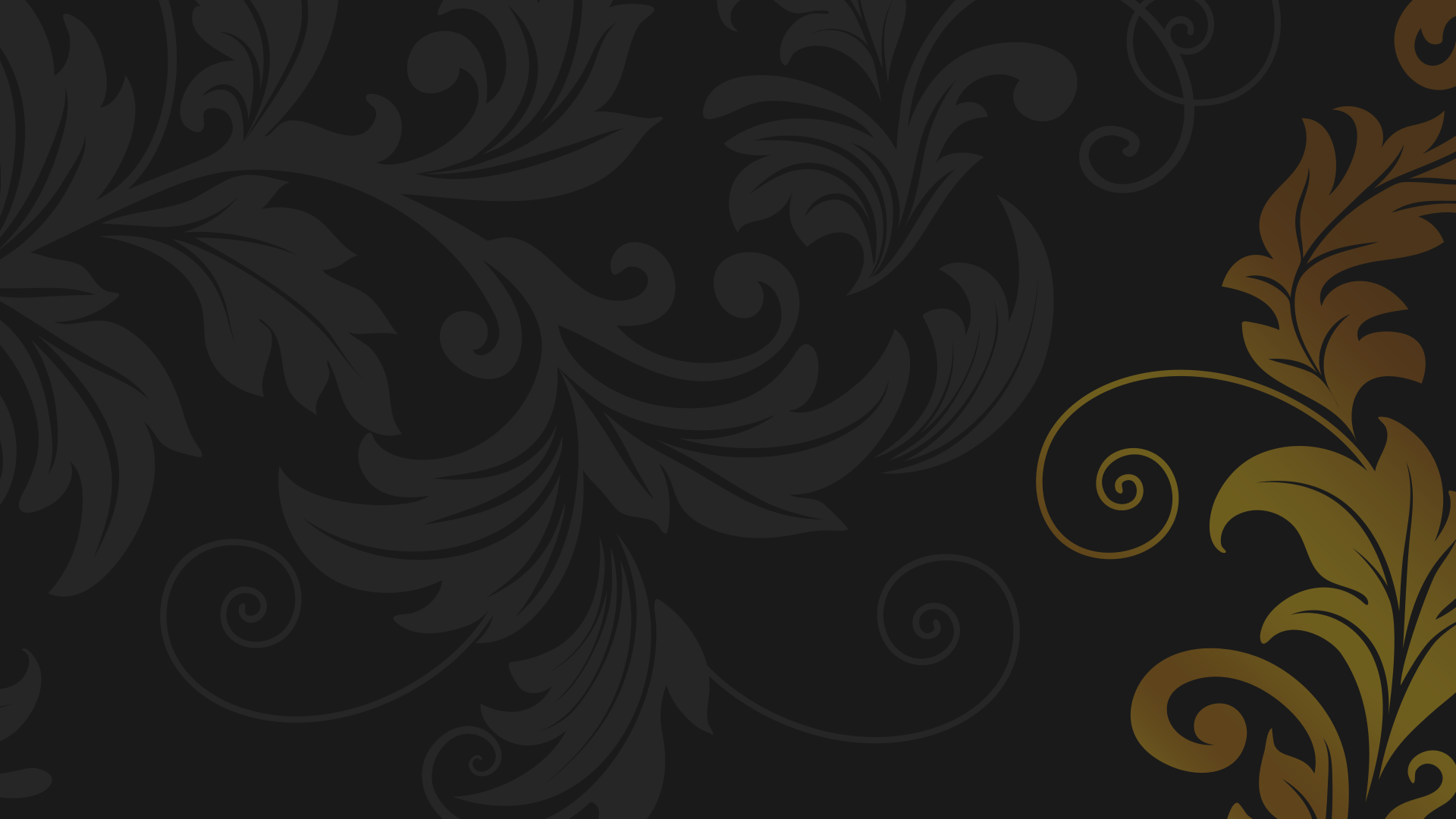 Вопросы занятия
1
Отношение Петра I к церкви.
2
Упразднение патриаршества.
3
Деятельность Феофана Прокоповича.
4
Старообрядцы.
5
Конфессии в России.
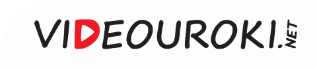 К церкви Пётр I подходил рационально, рассматривая «общую пользу», которую она приносит государству.
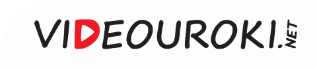 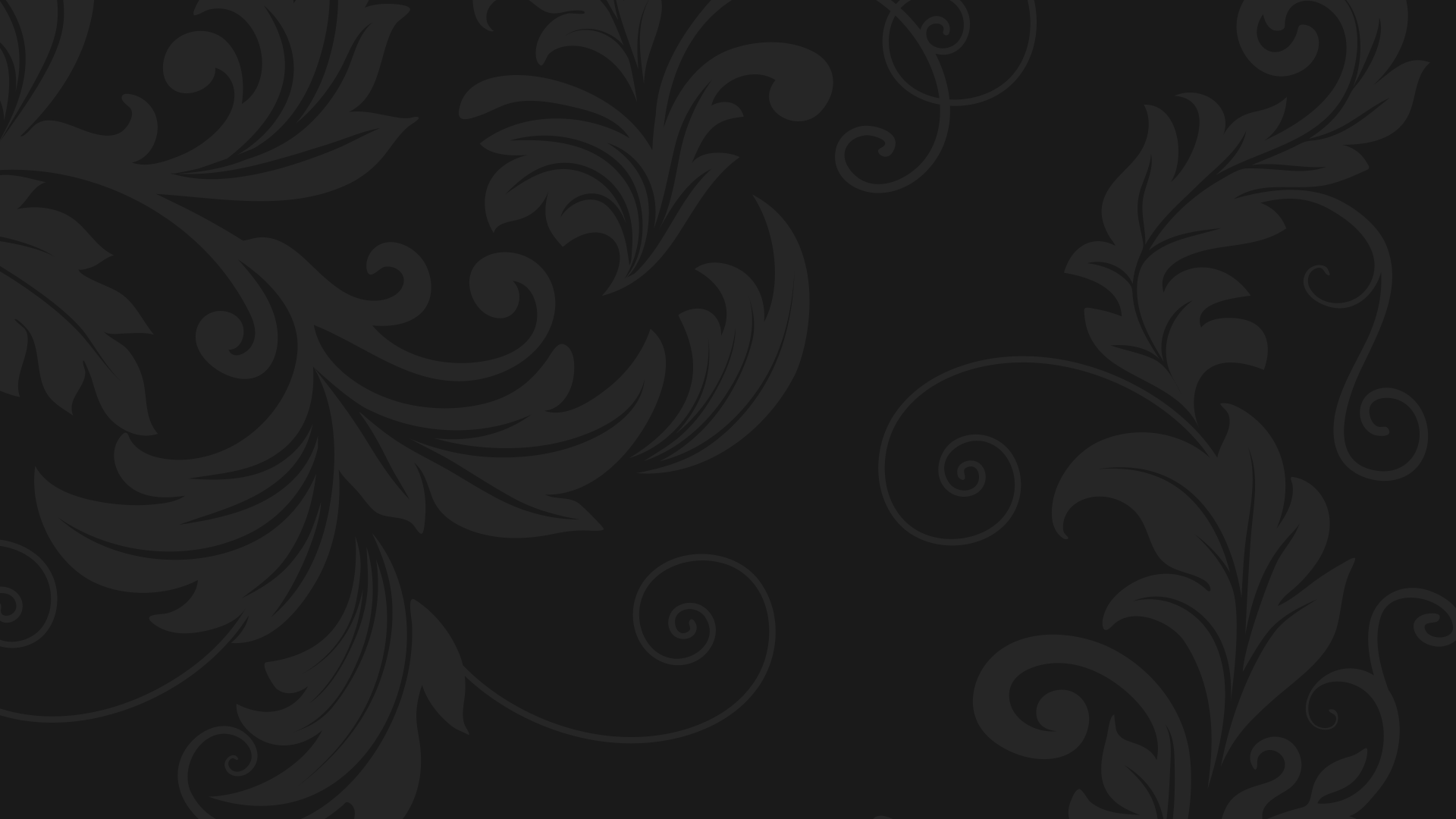 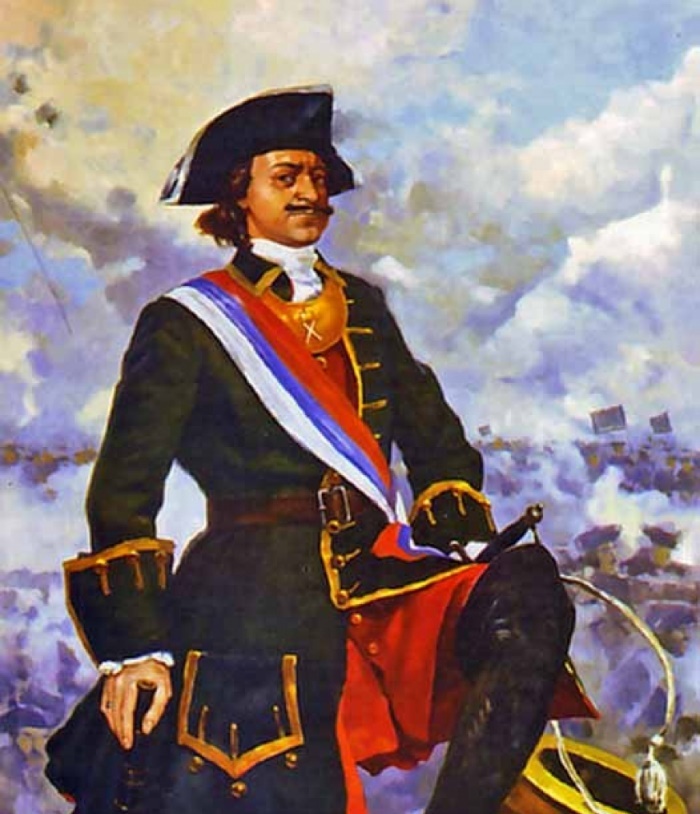 По мнению Петра I все подданные должны были трудиться на благо России. 

Дворяне – служили, горожане 
и крестьяне – платили налоги, духовенство – воспитывало паству.
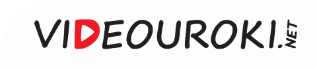 Пётр I и церковь
Пётр I представлял священников и епископов чиновниками
Церковь не могла существовать отдельно от государства
Монахов царь считал бездельниками, которые уклонялись от служения государству
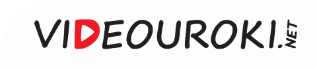 С. Иванов.
Немец.
1910
Не нравилось Петру I, что духовенство 
не одобрило приезд в Россию иностранцев.
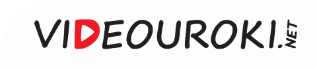 Все преобразования царя, по мнению церковных деятелей, разрушали старый московский строй и обычаи.
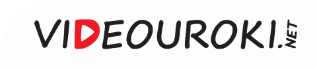 Свято-Никольский монастырь 
в Омске
В 1698 году Пётр I запретил строить в Сибири новые монастыри.
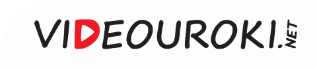 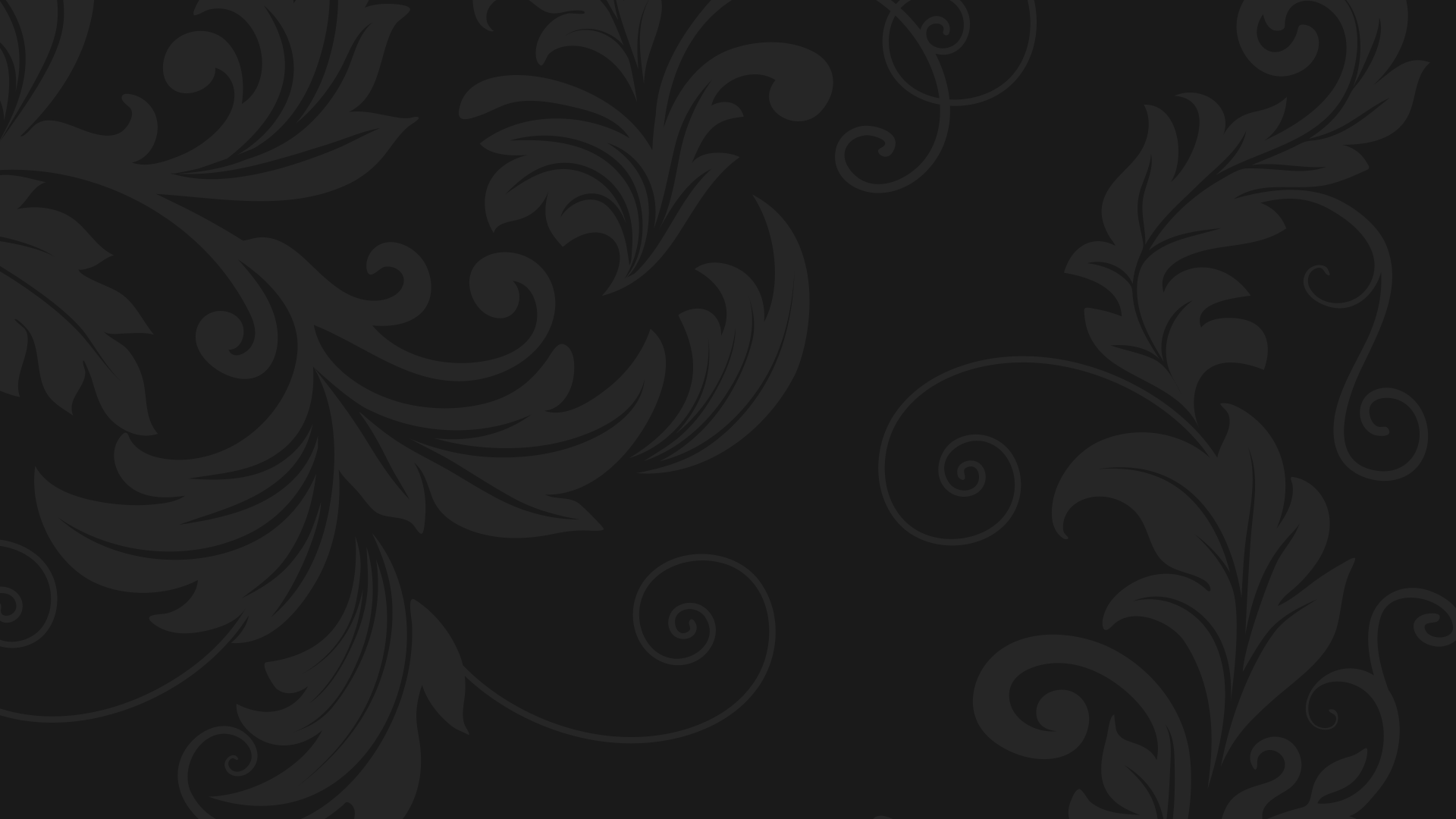 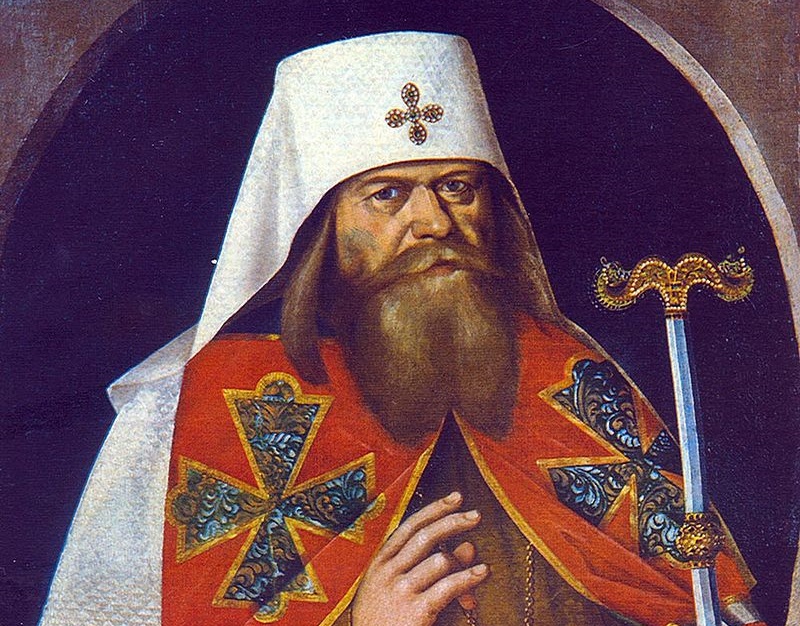 Пётр I и церковь
Возник конфликт между Петром I 
и патриархом Адрианом.
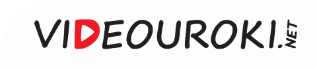 Пётр I и патриарх Адриан
Адриан отказался постричь 
в монахини супругу Петра Евдокию Лопухину
У молодого царя 
и патриарха было много предметов спора
Во время Стрелецкого бунта патриарх заступился за тех, кого приговорили к казни
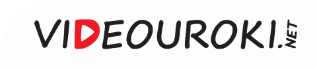 Пётр I и церковь
1
2
3
В 1700 году 
Адриан умер
Пётр I запретил выбирать нового главу церкви
Учредили должность Местоблюстителя патриаршего престола
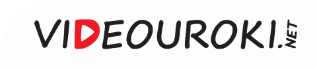 Стефан Яворский
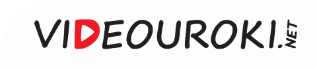 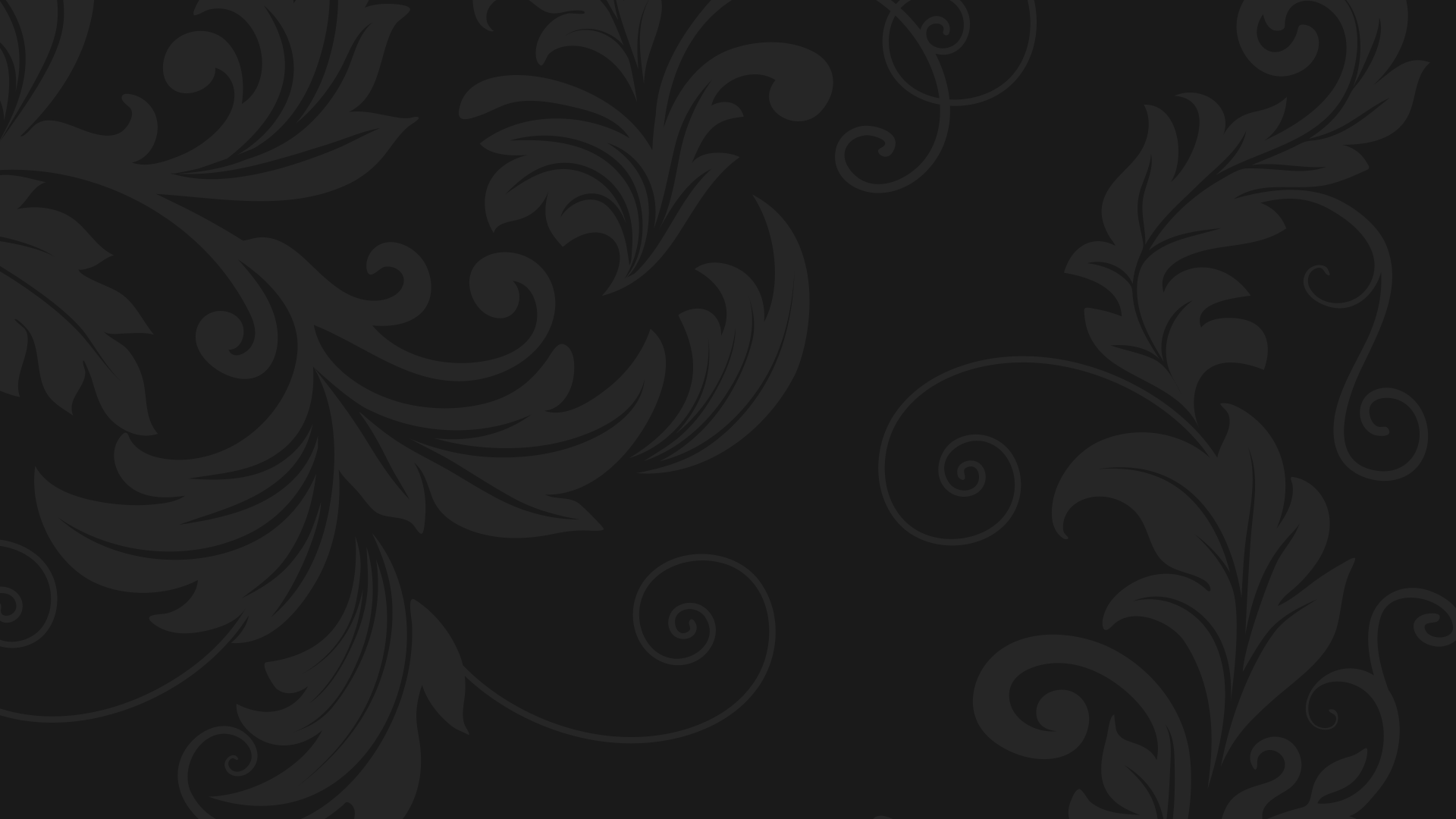 Местоблюститель патриаршего престола
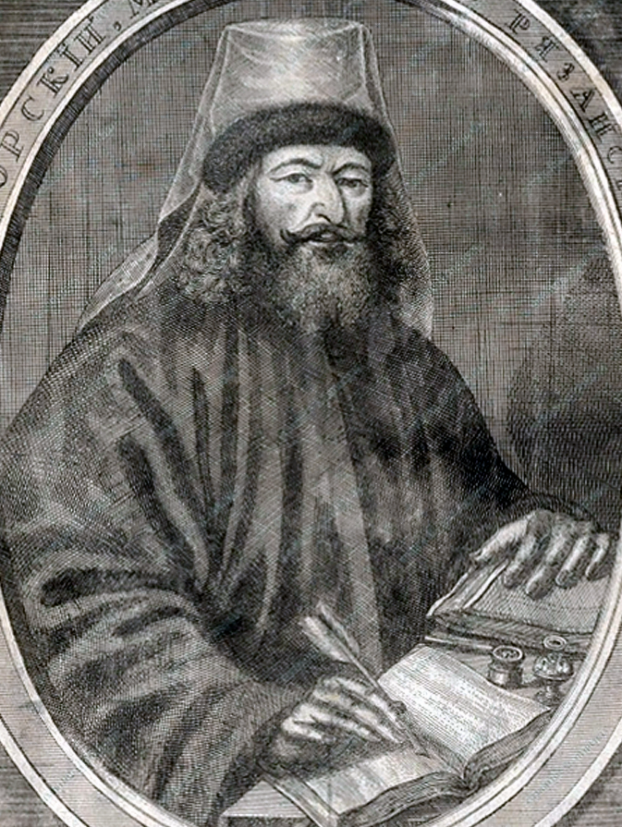 Занимался только вопросами веры.
1
2
Находился во власти государя.
При решении важных вопросов был обязан советоваться с епископами.
3
С 1718 года постоянно находился 
в Петербурге.
4
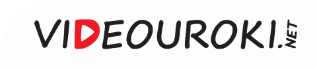 В 1701 году Пётр I восстановил Монастырский приказ, 
под контролем которого оказались монастырские 
и архиерейские вотчины.
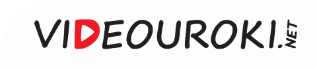 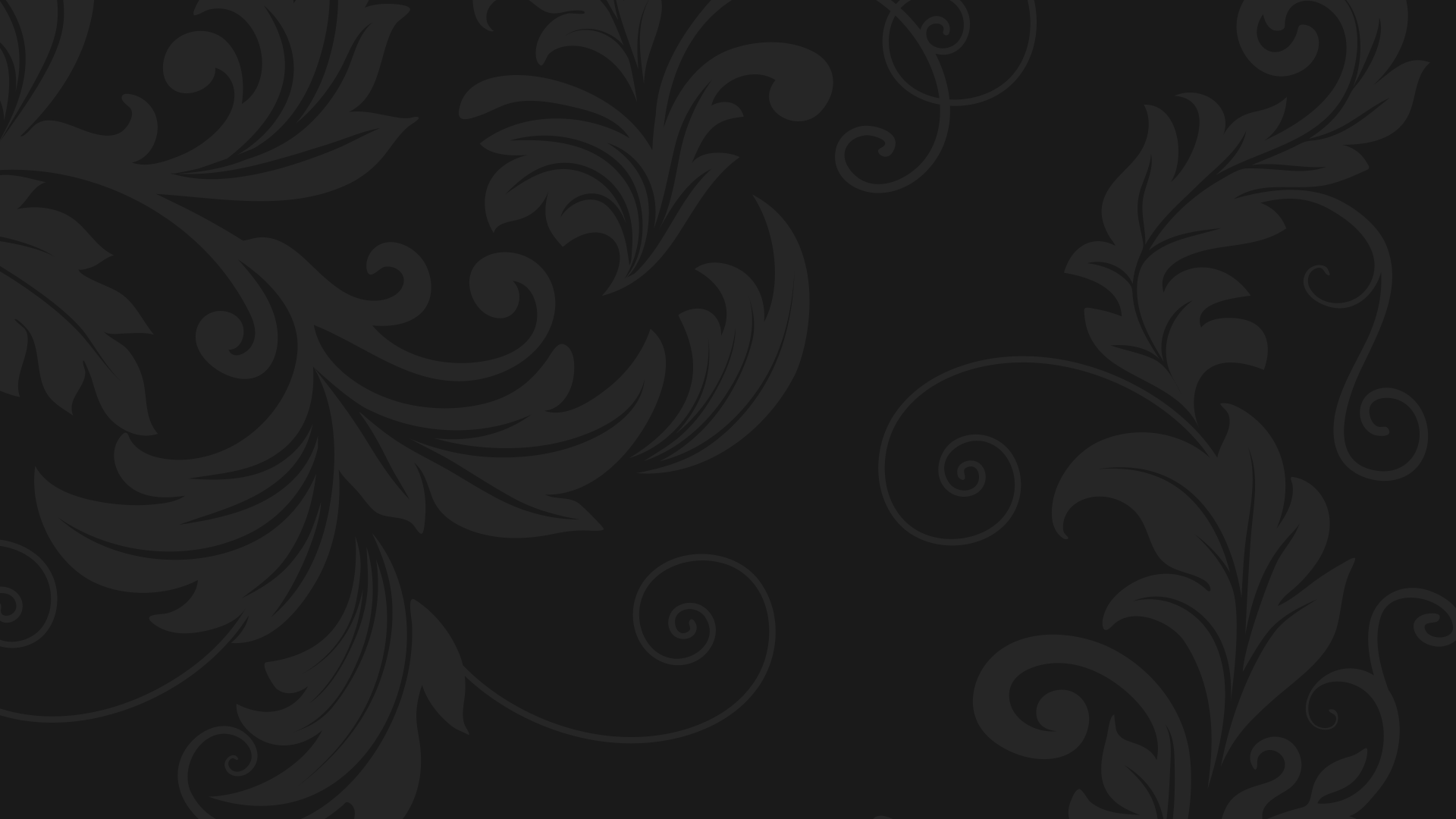 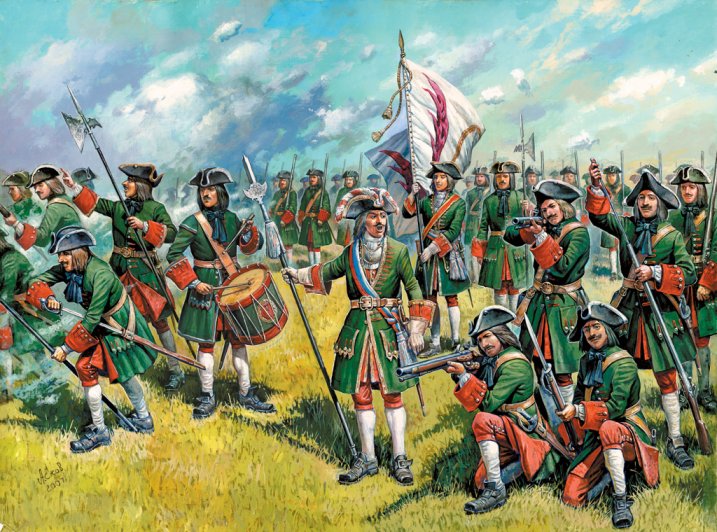 Монастырские вотчины
Основная часть доходов с вотчин направлялась на военные нужды.
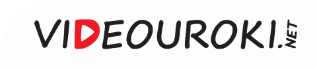 Церковная реформа
Церковь обязали содержать богадельни и школы
Из монастырей выселили всех непостриженных в монахи людей
Изменения в положении церкви и монастырей
На жительство в монастыри посылали бывших солдат и офицеров
Монастырский приказ назначал 
в обители настоятелей
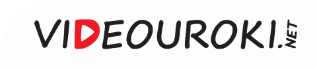 Инокам запретили держать бумагу и чернила в кельях, чтобы они не могли что-либо писать.
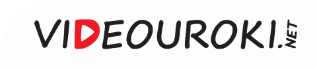 Церковная реформа
Синод контролировал обер-прокурор
В 1721 году был издан «Духовный регламент»
Начался процесс огосударствления церкви
Патриаршество было отменено
Монастырский приказ ликвидировали
Церковные дела передали Святейшему Синоду
Чиновники приказа перешли в особую контору Синода
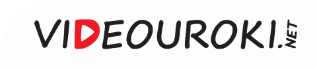 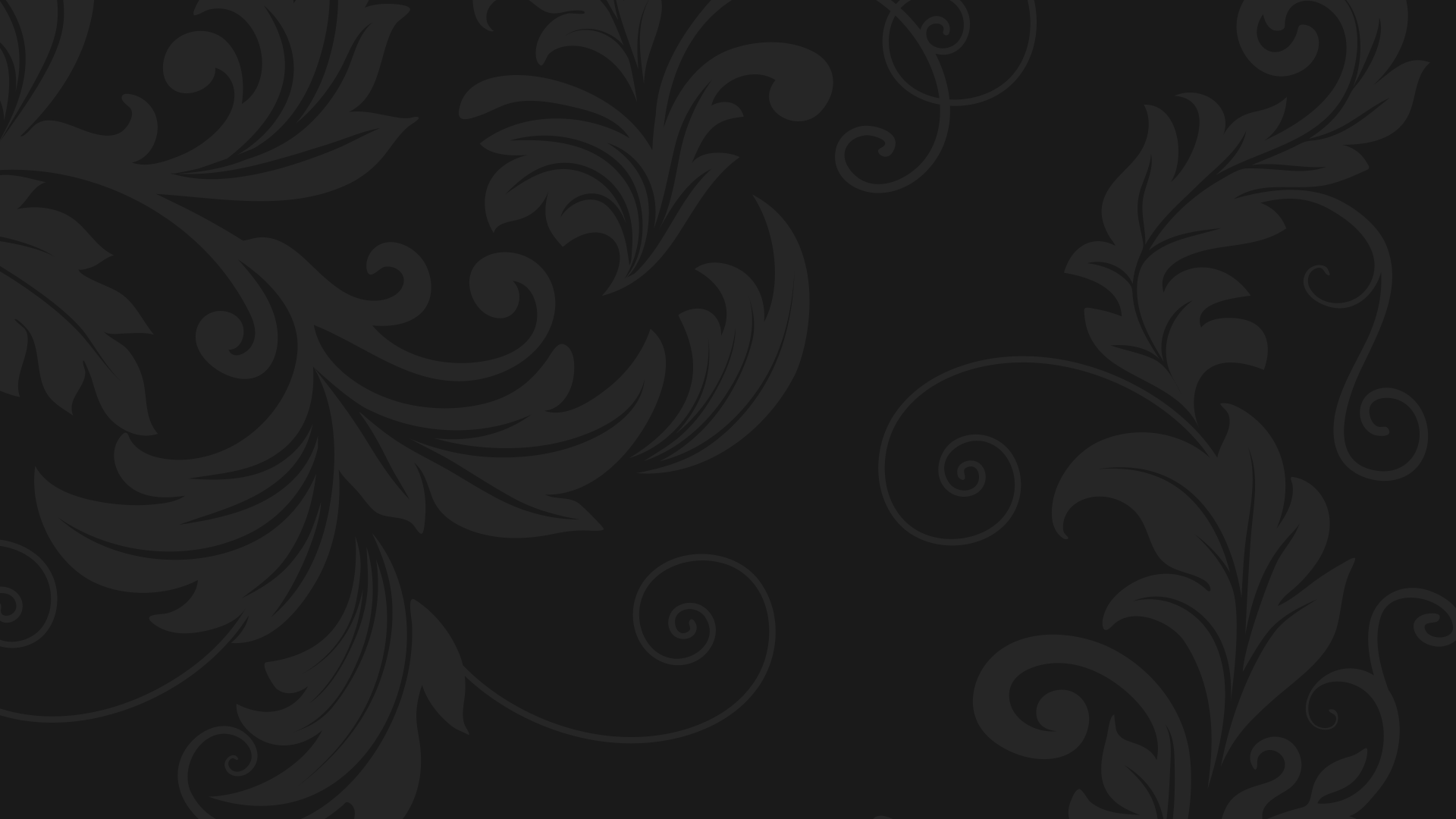 Функции Святейшего Синода
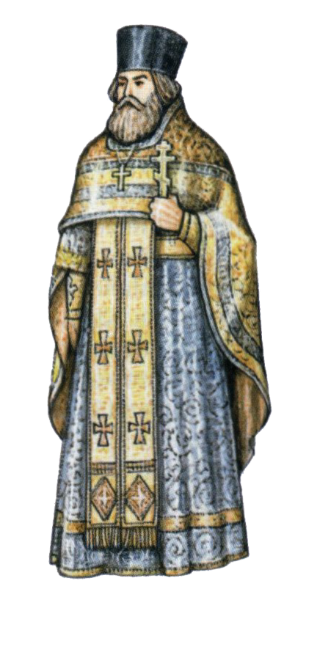 1
Контроль за порядком богослужений и изданием церковных книг.
2
Борьба с ересями и расколом.
3
Контроль деятельности церковных школ.
4
Осуществление суда над духовенством и мирянами.
5
Надзор за иностранными религиями.
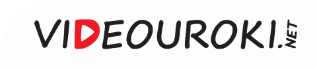 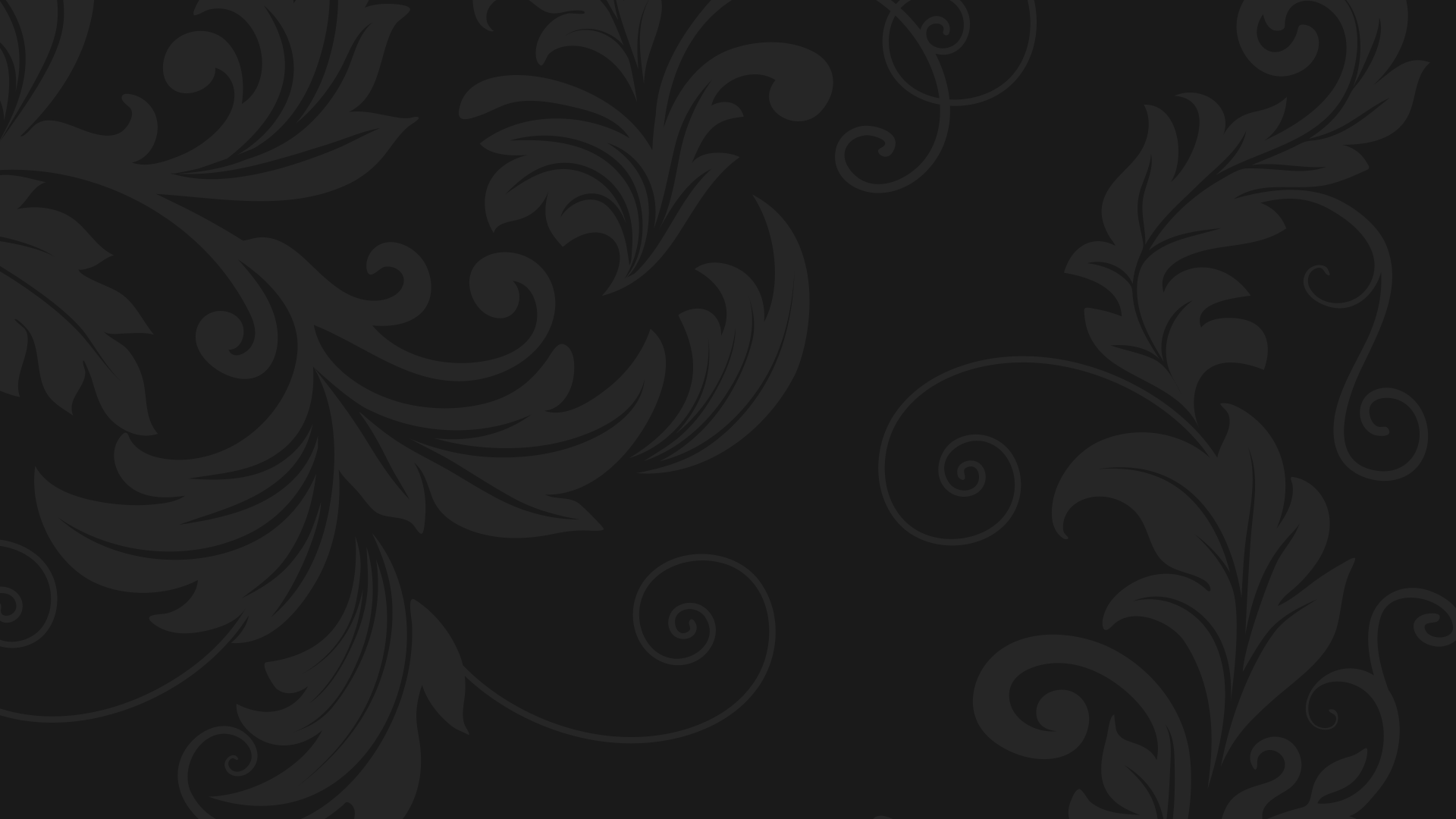 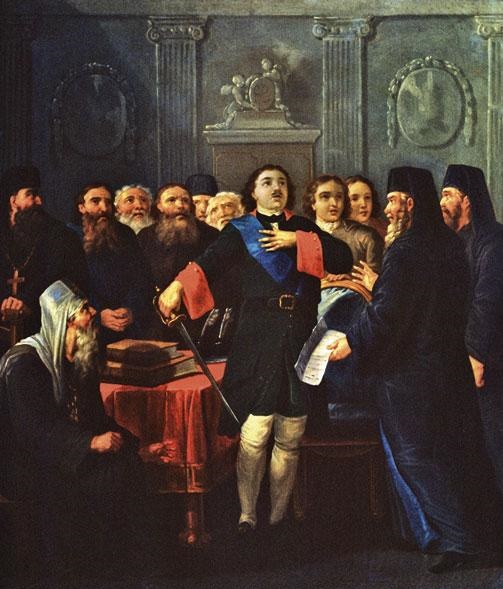 Синод занимался избранием архиереев. 

Это происходило исключительно 
под контролем императора.
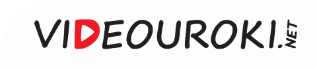 Члены Синода, как и государственные служащие, приносили присягу и получали жалованье.
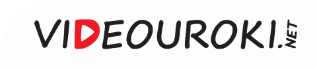 Церковная реформа
Вели метрические книги
Обязанности священников
Должны были сообщать 
о появлении беглых в приходах
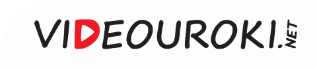 В 1722 году вышли указы Сената и Синода, которые обязывали прихожан посещать церковь и исповедоваться.
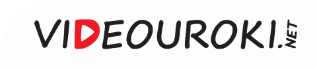 Феофан Прокопович
1
2
3
Автором «Духовного регламента» был Феофан Прокопович
Прокопович в своих проповедях говорил 
о верховенстве светской власти над церковной
Прокопович 
поддерживал идею Петра 
о необходимости служения всех подданных государству
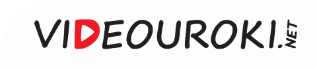 Александро-Невский монастырь
В 1720 году по инициативе Прокоповича открыли типографию в Александро-Невском монастыре.
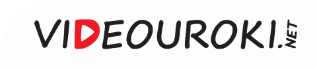 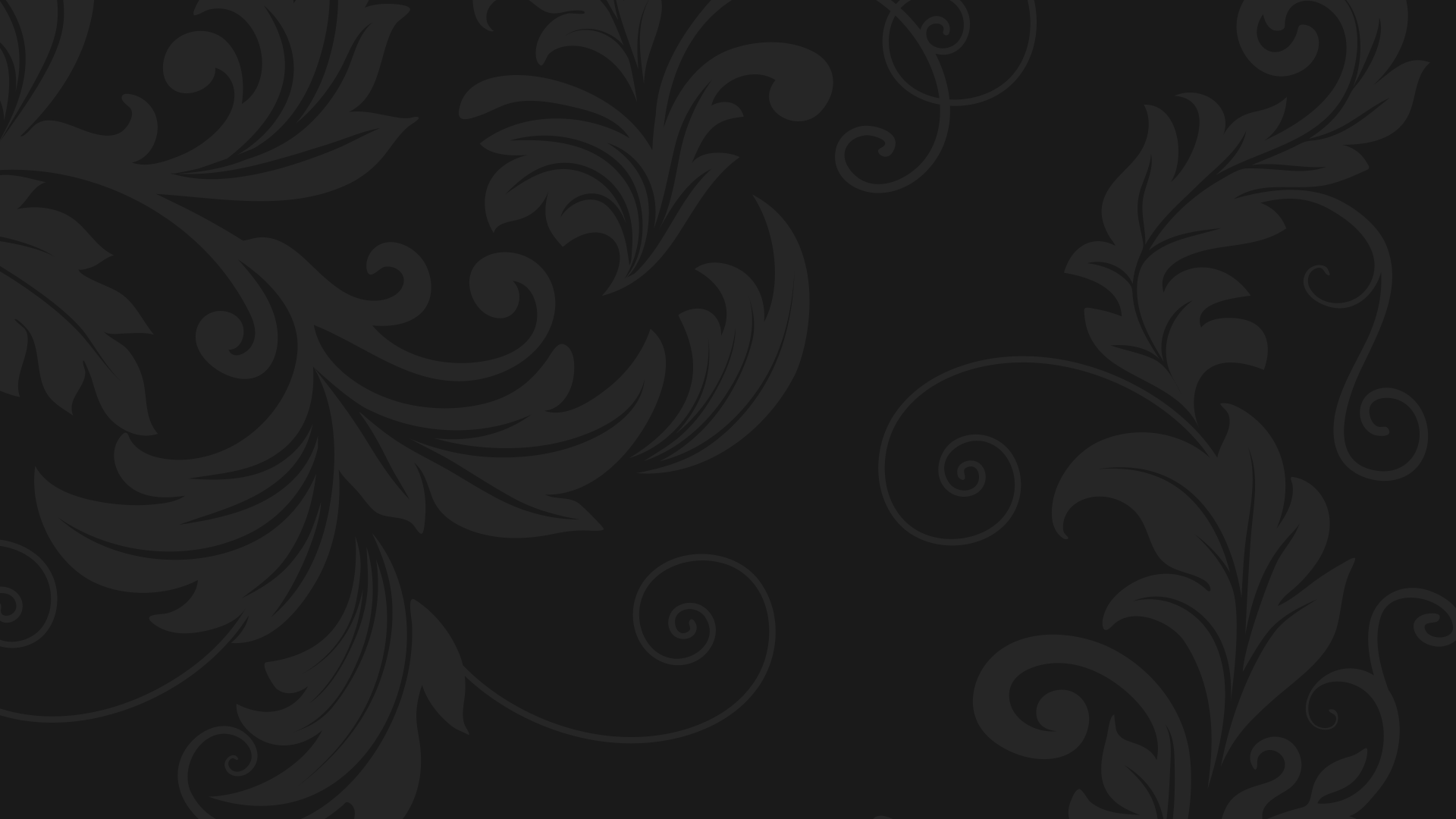 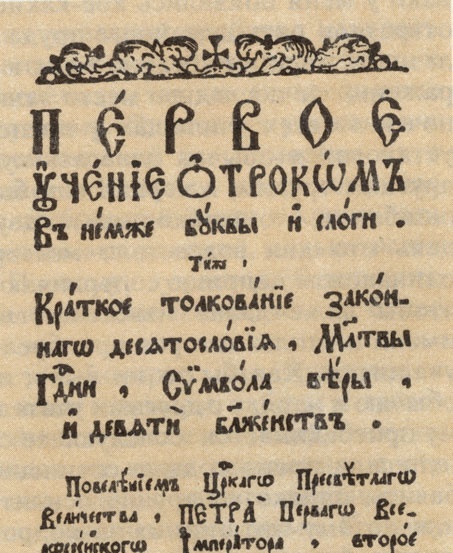 В Александро-Невском монастыре было напечатано «Первое учение отрокам» – букварь и поучение 
для детей. 

По нему в XVIII веке учили 
в школах детей.
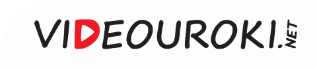 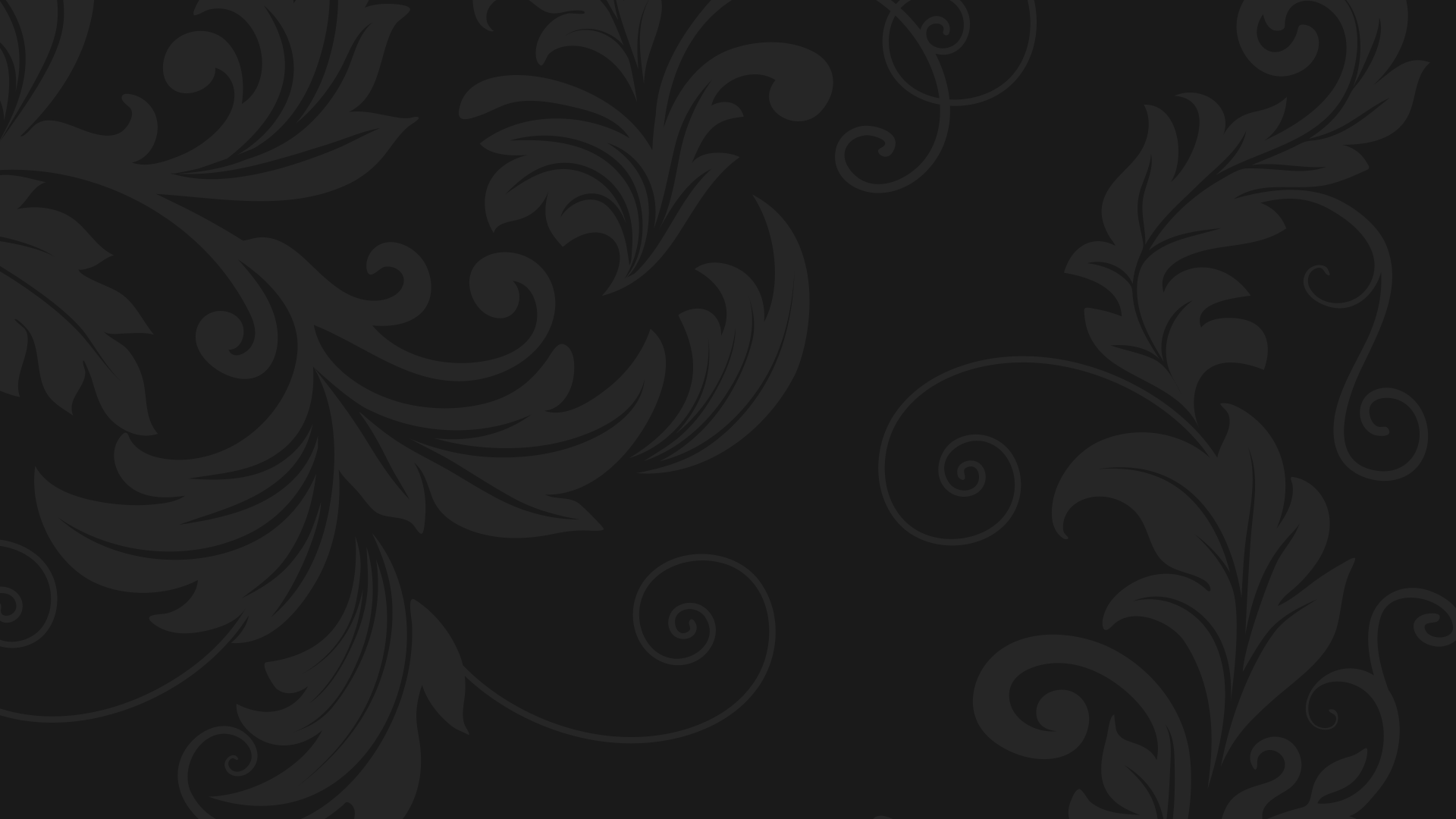 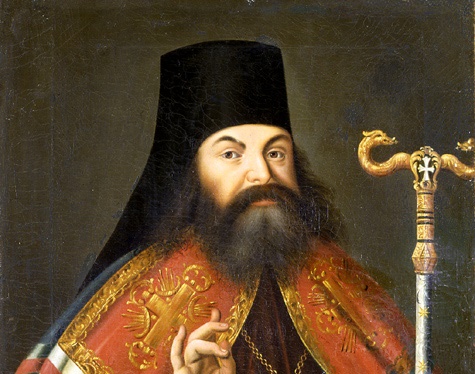 Феофан 
Прокопович
В 1721 году Прокопович учредил школу 
при Александро-Невском монастыре.
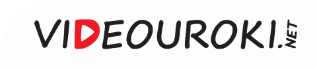 Феофан Прокопович выступал 
за развитие науки и просвещения.
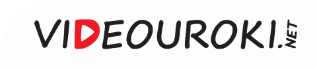 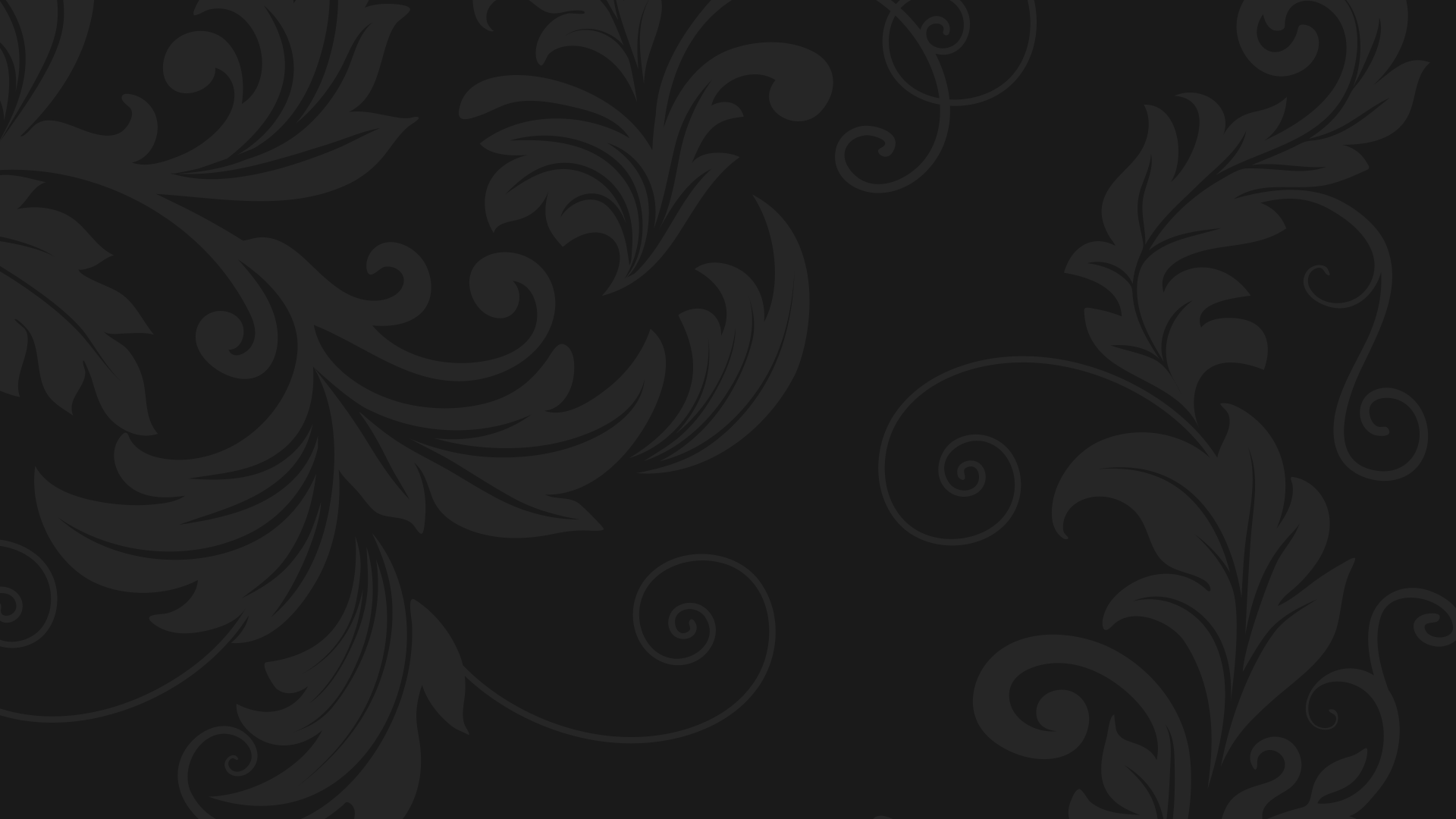 Старообрядчество
Во время войны со Швецией Пётр I проявлял терпимость 
к старообрядцам.
1
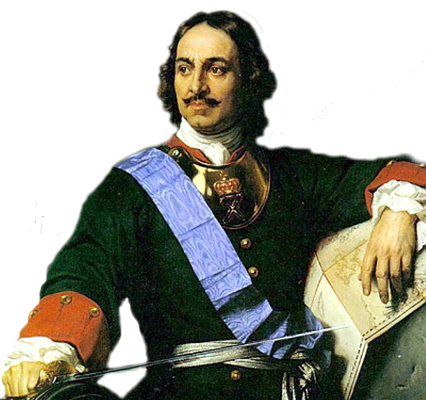 Пётр I отменил «Двенадцать статей», принятых 
при царевне Софье.
2
В «Двенадцати статьях» определялись меры наказания для старообрядцев.
3
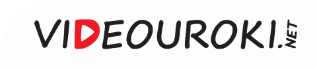 Старообрядчество
Поповцы
Беспоповцы
Признавали необходимость духовенства, церковной иерархии и таинств
Жили на Дону, Кубани 
и Черниговщине
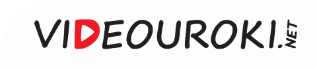 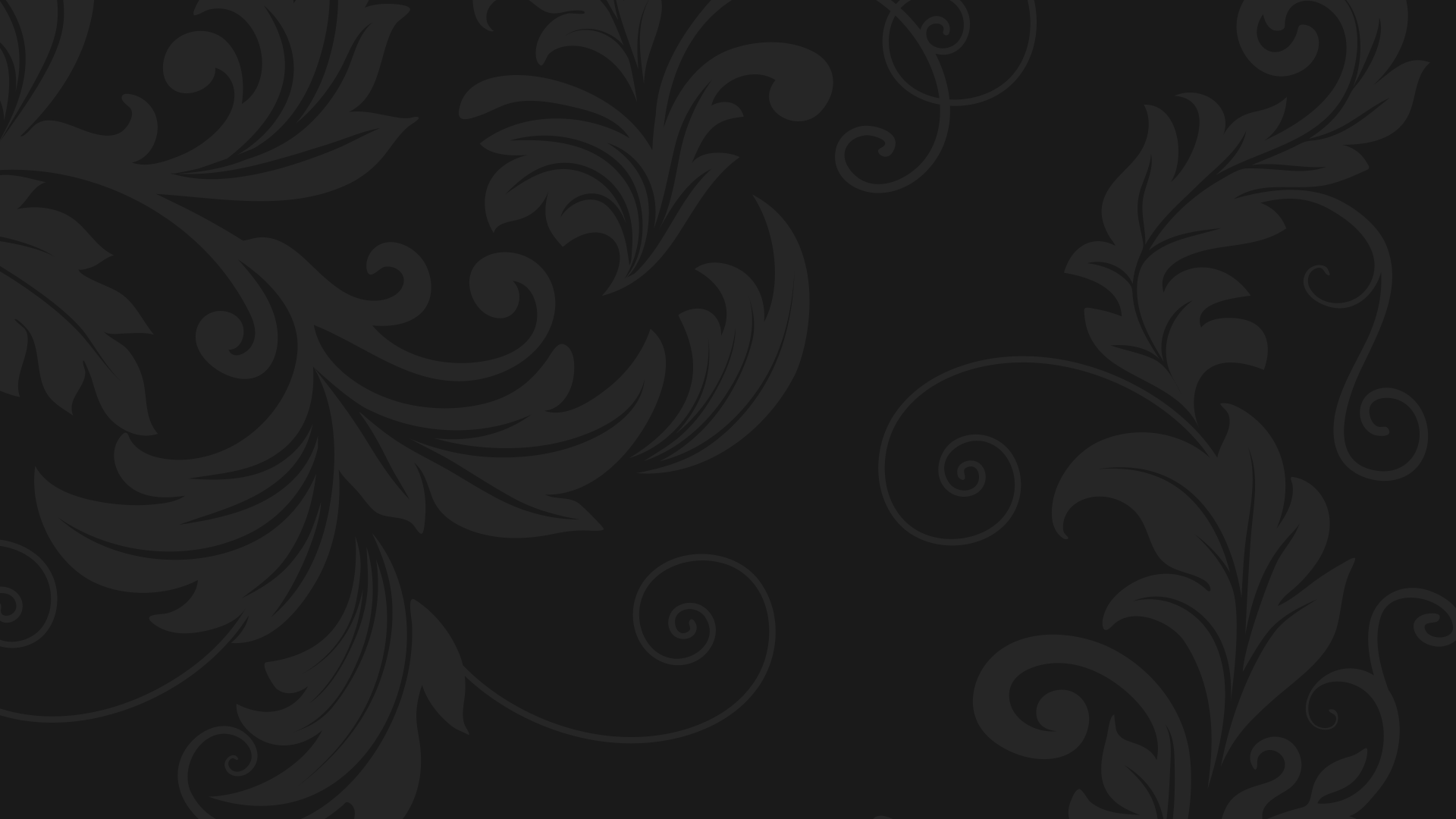 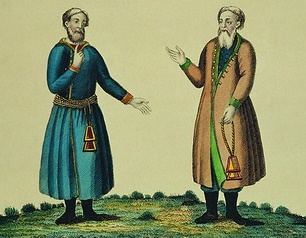 Поповцы
Принимали священников, уходивших 
из Русской православной церкви.
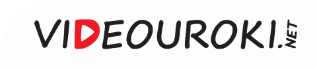 Старообрядчество
Поповцы
Беспоповцы
Отрицали необходимость церковной иерархии 
и некоторых таинств
Признавали необходимость духовенства, церковной иерархии и таинств
Жили на побережье Белого моря и в Карелии
Жили на Дону, Кубани 
и Черниговщине
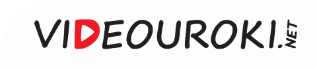 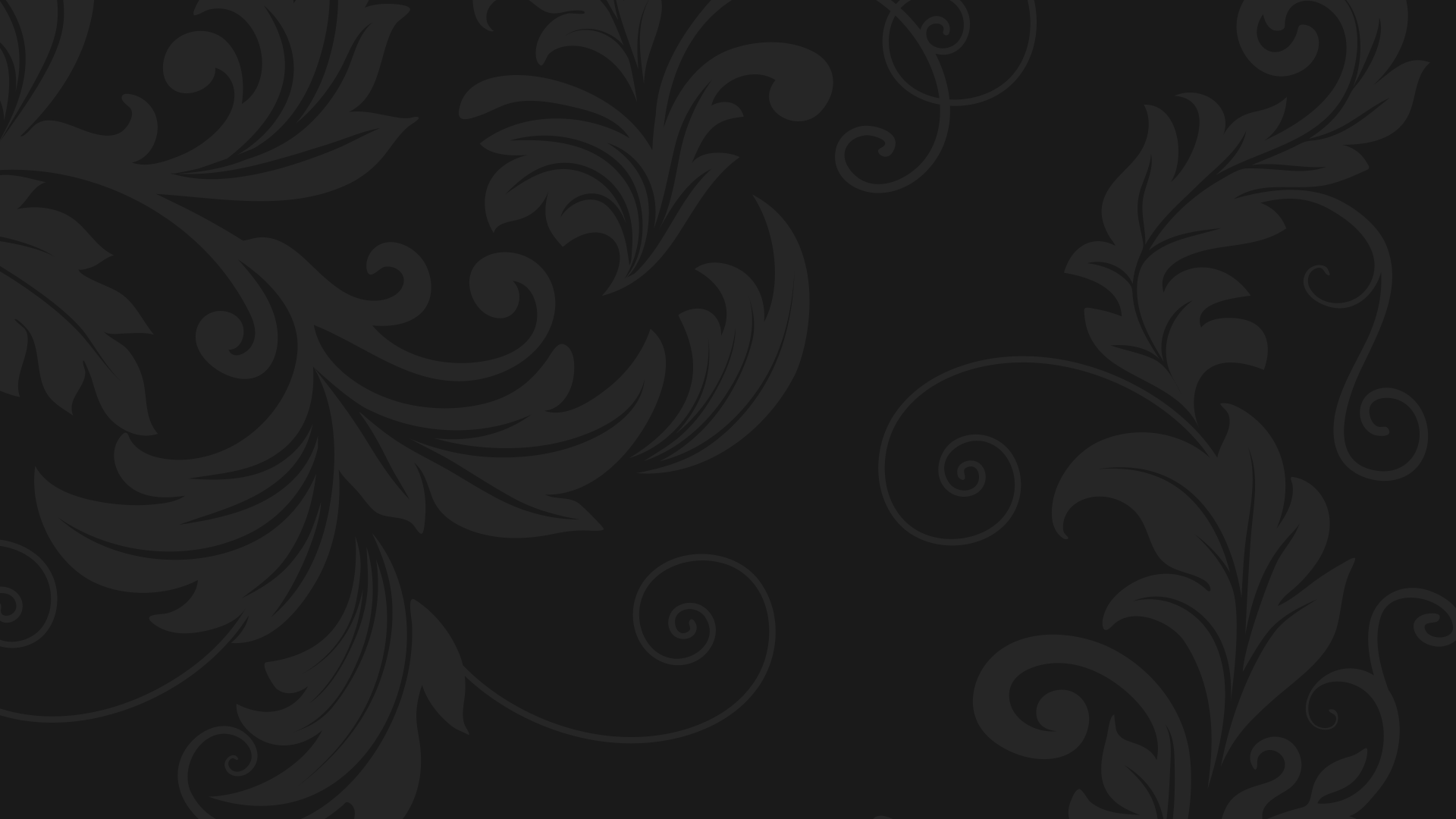 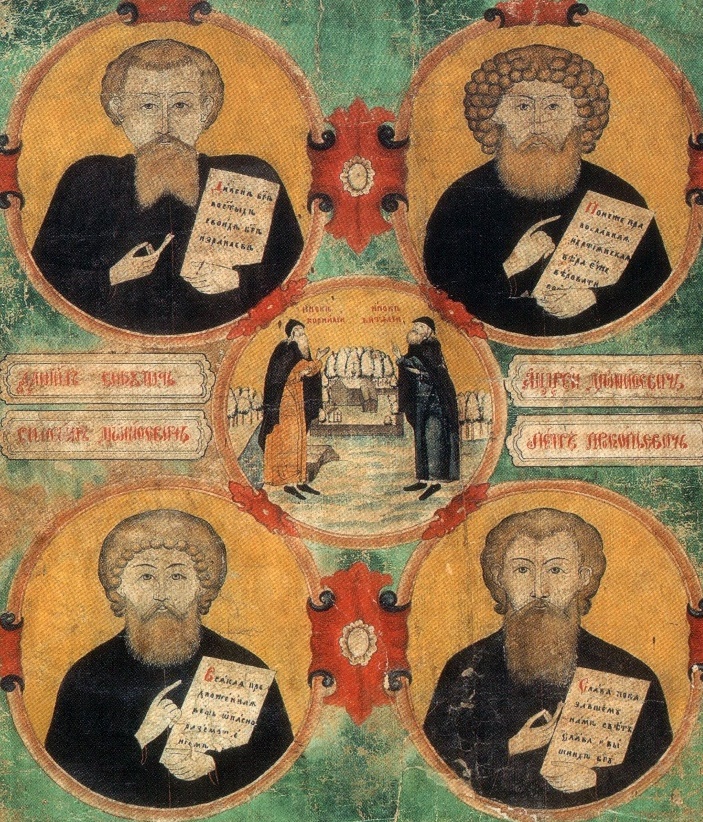 В 1705 году Выголексинскую общину беспоповцев приписали к Олонецким металлургическим заводам. 

Им были предоставлены самоуправление и право заниматься торговлей и промыслом.
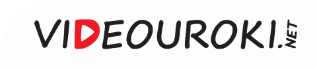 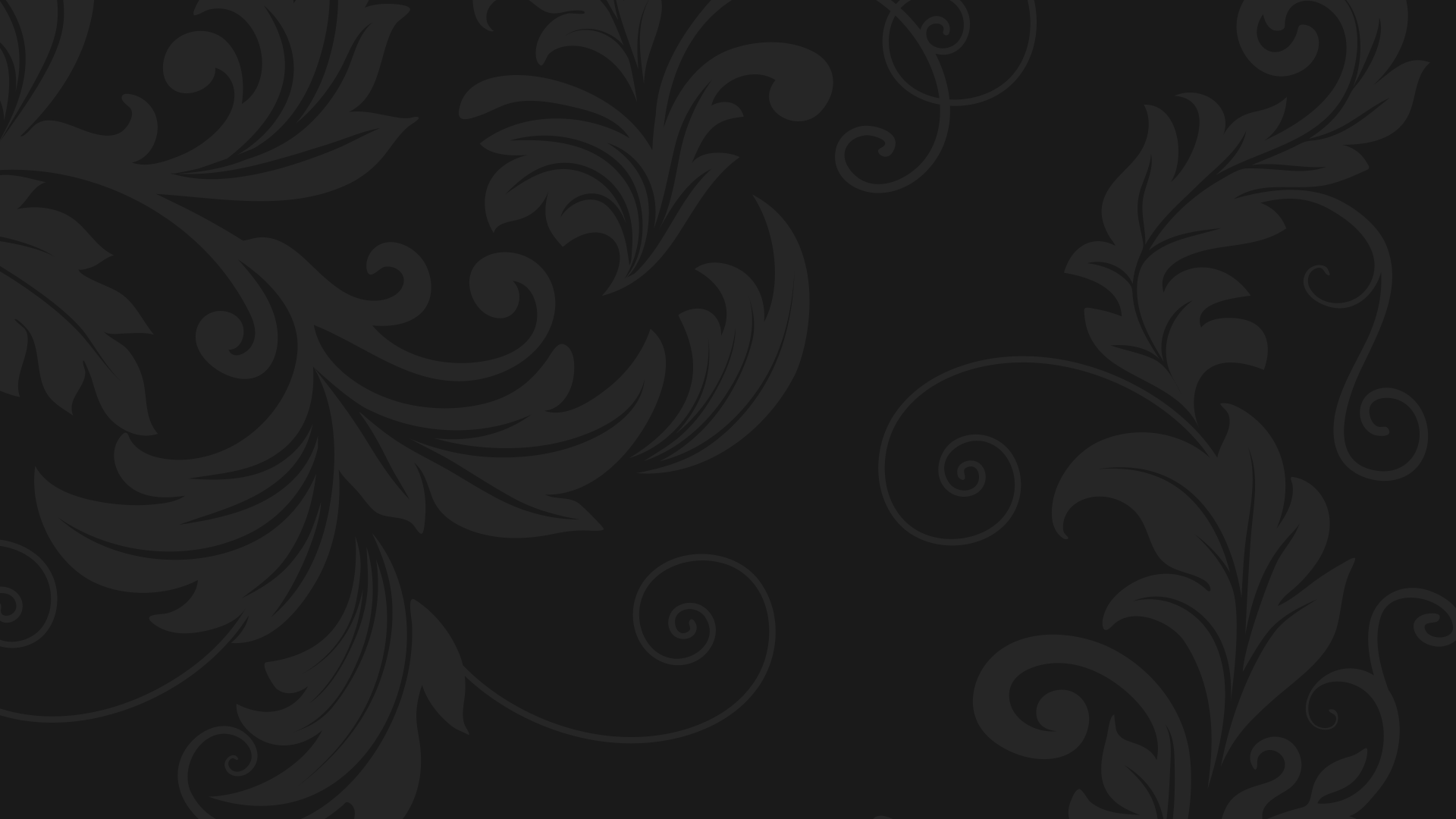 Старообрядчество
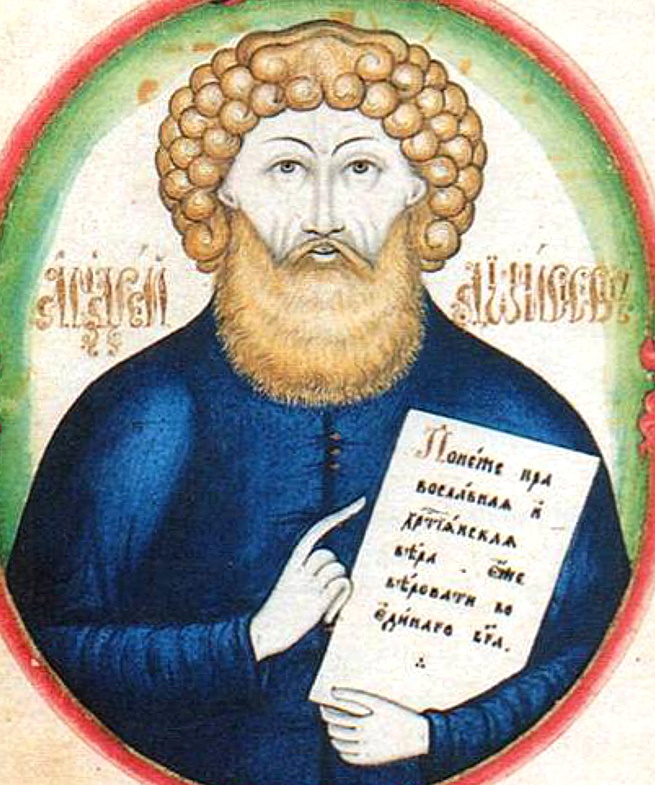 Всех старообрядцев обложили двойным налогом.
1
Старообрядцы должны были носить особую одежду.
2
«Духовный регламент» запрещал старообрядцам занимать выборные должности.
3
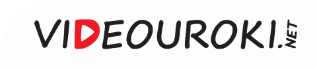 Борьба со старообрядцами
Наиболее активным борцом с расколом был нижегородский архиепископ Питирим
За несколько лет Питирим обратил в официальную веру около 27 тысяч старообрядцев
Питирим устраивал диспуты со староверами, разоблачал священников
Если это не удавалось, 
то они укрывались 
в лесах, уходили в Сибирь 
или в Польшу
Большинство 
из обращённых придерживались раскольнических идей
Староверы платили священникам, чтобы их записали как обычных православных
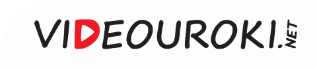 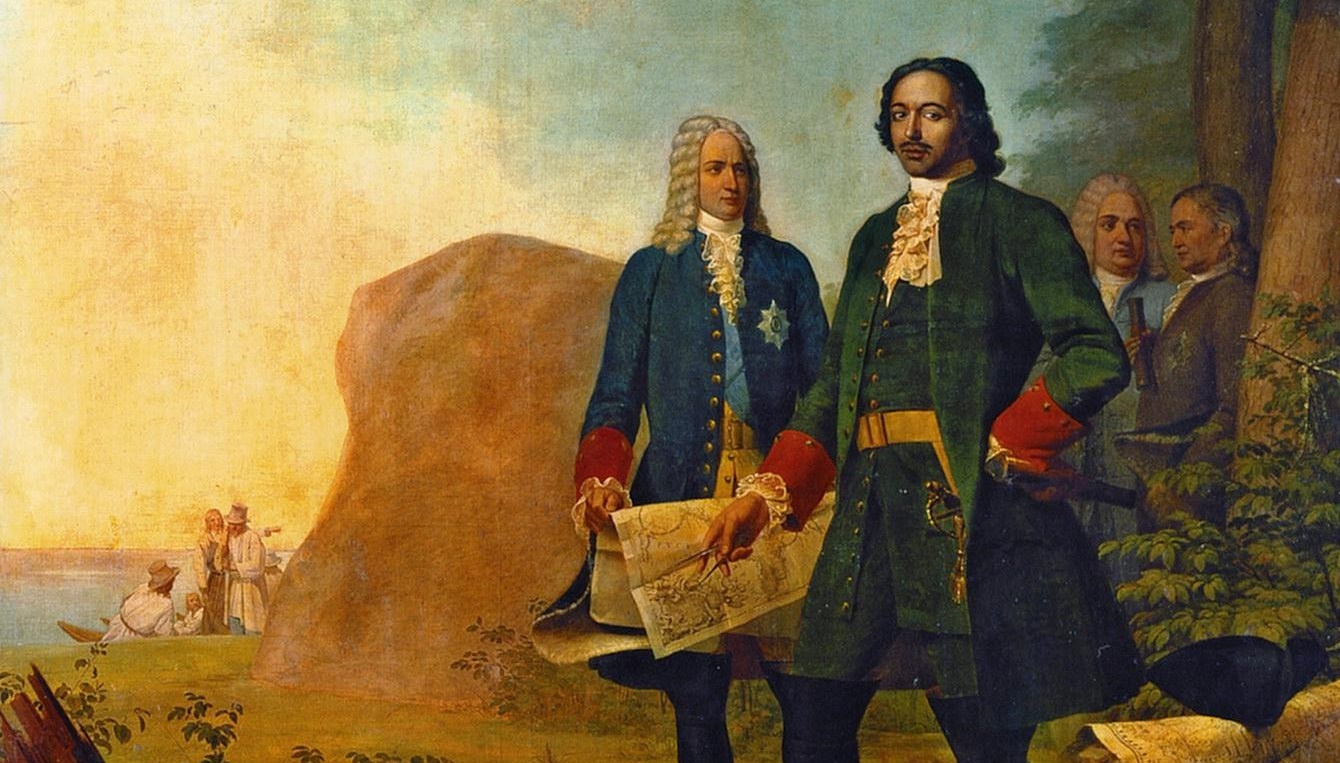 Пётр I в 1702 году подписал манифест, который разрешал иностранцам, приезжавшим 
в Россию, сохранять свою веру.
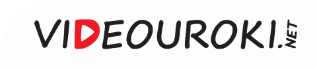 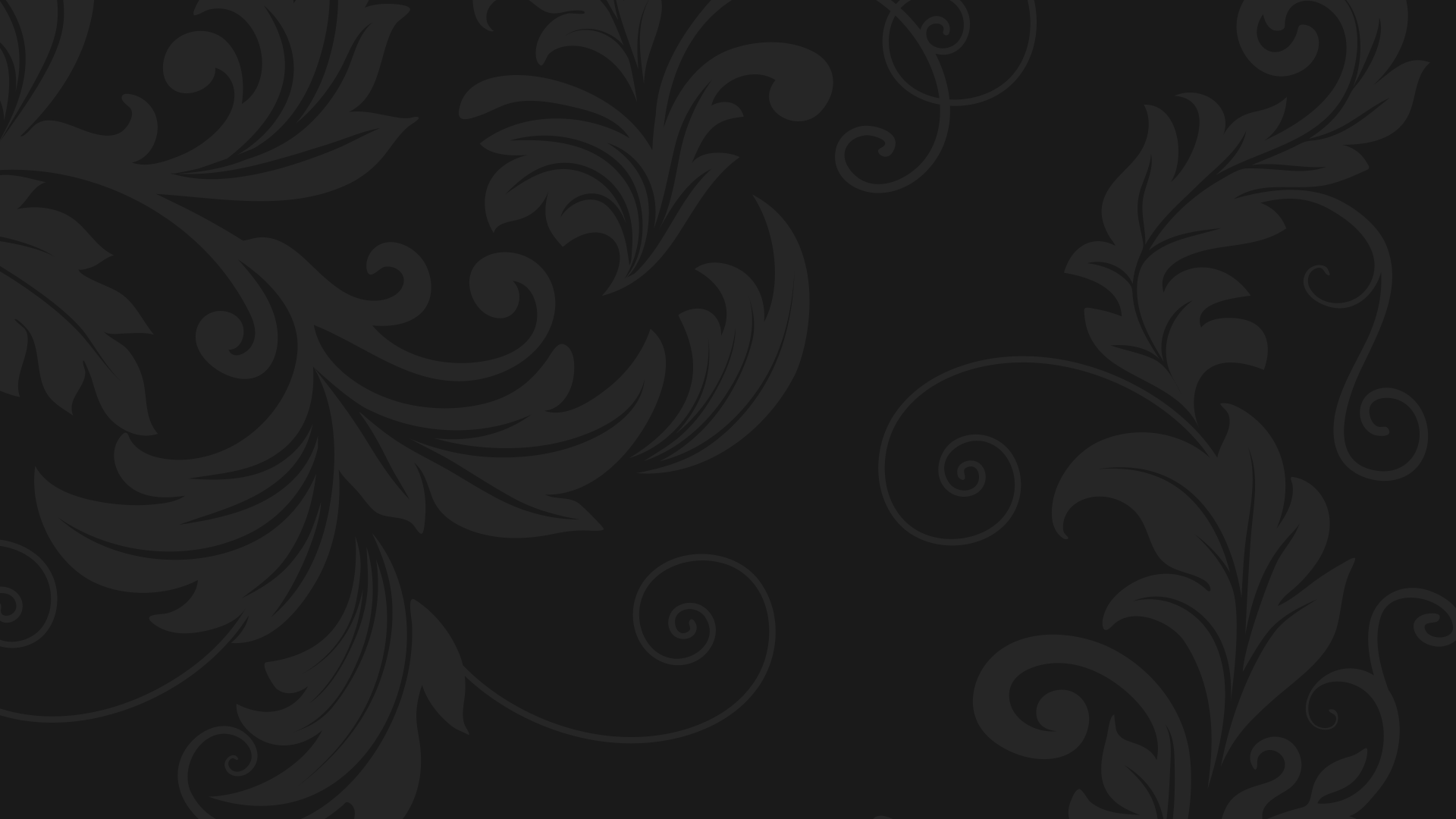 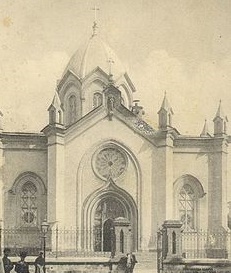 В 1706 году в Москве появился 
первый католический храм 
апостолов Петра и Павла. 

В 1710 году костёл появился 
в Петербурге.
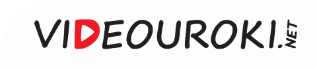 Иноверцы в России
1
2
3
В 1721 году Синодом 
были разрешены браки между православными 
и иноверцами
Иностранцы обязывались не переводить жён 
в свою веру
Детей, родившихся 
в таком браке, крестили 
по православному обряду
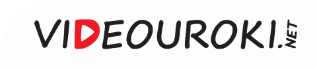 В 1715 году 
Пётр I запретил помещикам-мусульманам владеть православными крестьянами.
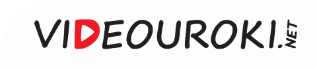 После присоединения Прибалтики Пётр I дал гарантию жителям Эстляндии и Лифляндии сохранить лютеранство на этих землях.
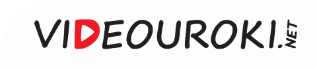 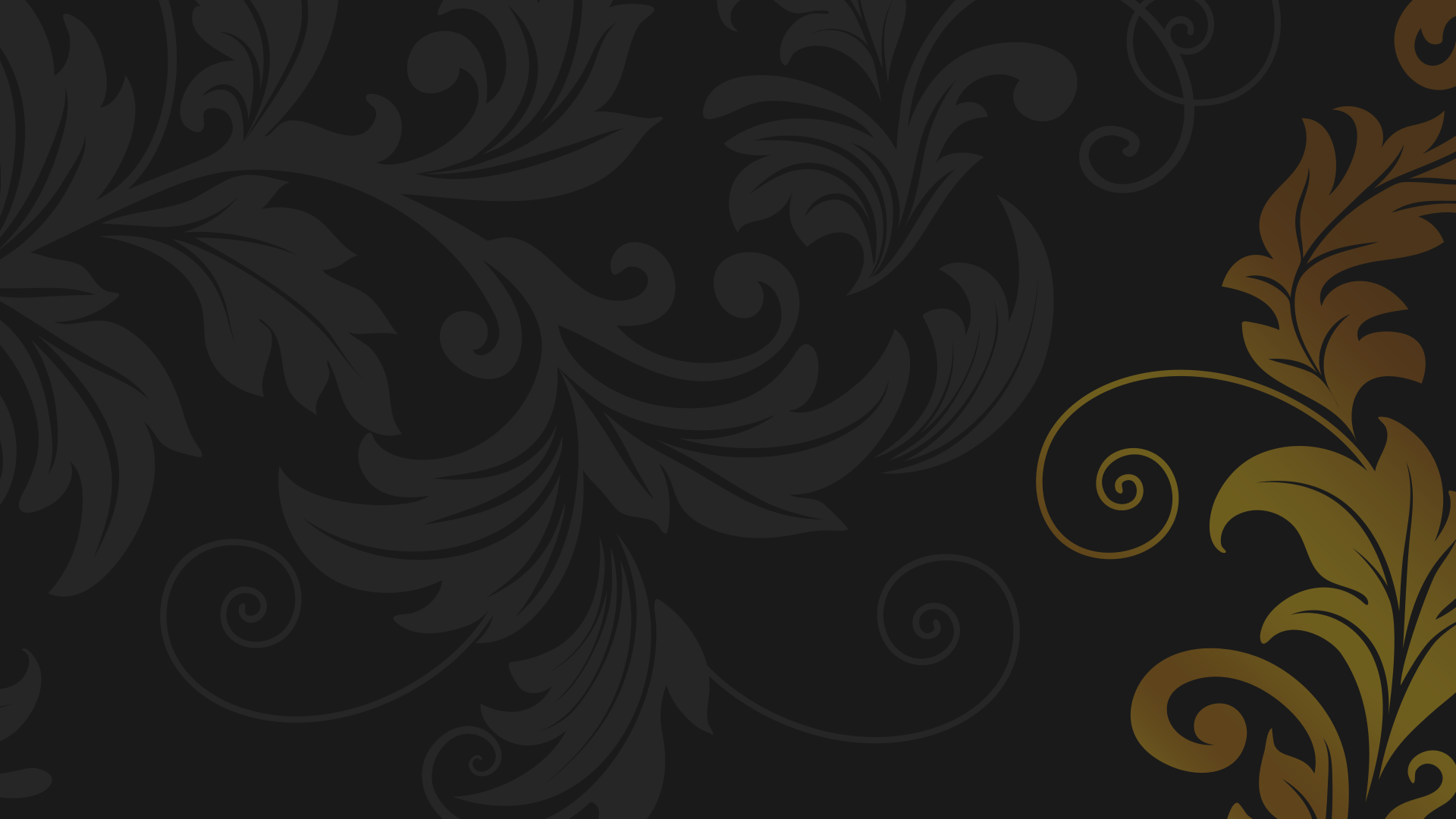 Церковная реформа. 
Положение традиционных конфессий
Пётр I стремился поставить церковь на службу государству.
1
2
Было упразднено патриаршество.
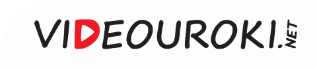 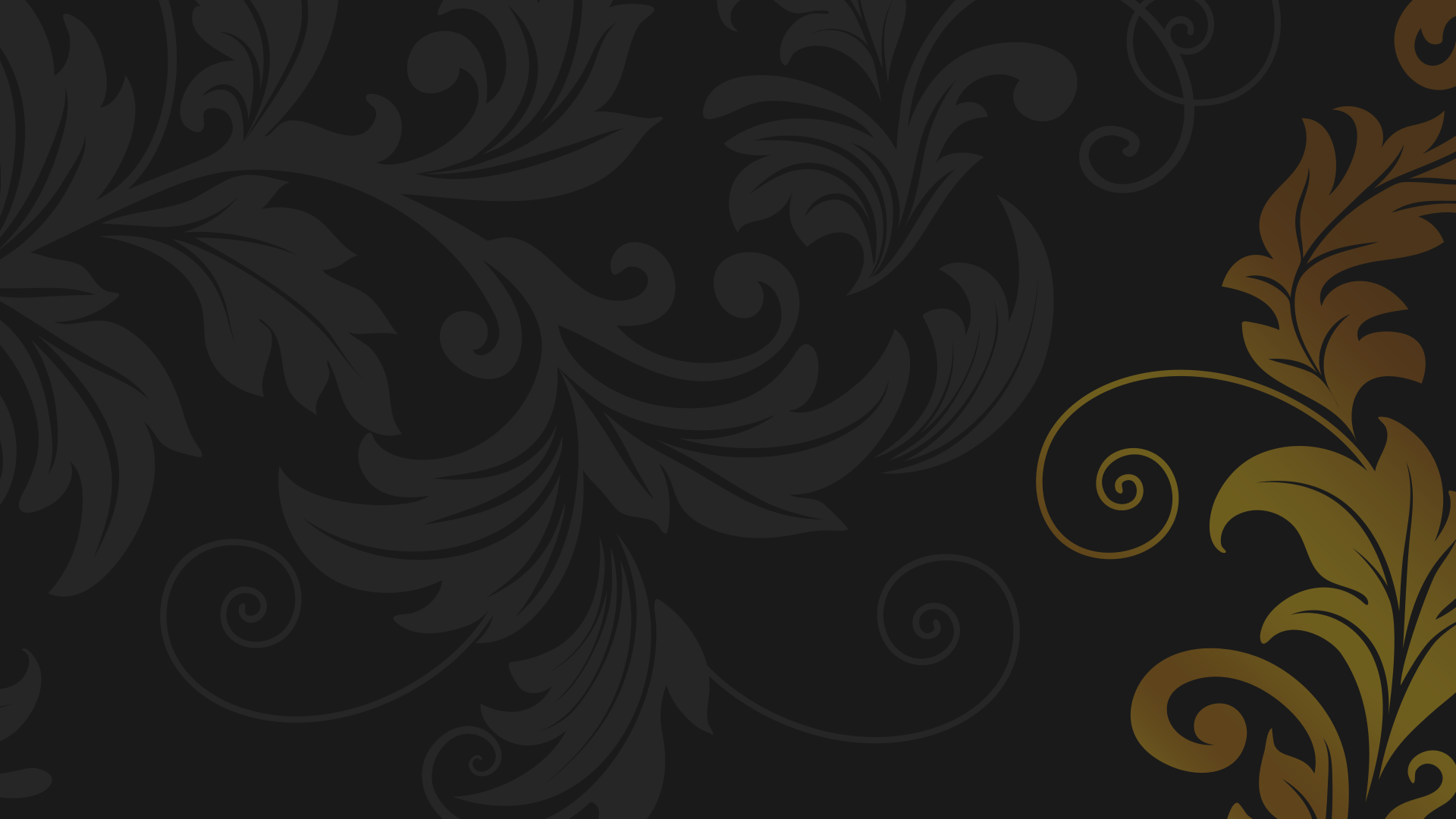 Церковная реформа. 
Положение традиционных конфессий
При Петре I усилился контроль 
за староверами.
3
Модернизация страны и расширение её территории способствовали более терпимому отношению к другим религиям.
4
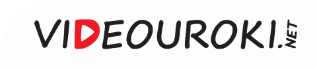